ÁZIA
Poloha, pobrežie, objavovanie
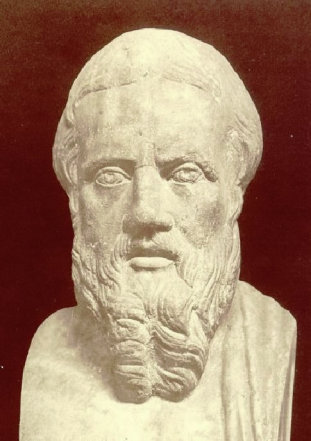 Pôvod slova ÁZIA
pomenovanie Ázia pochádza z gréčtiny (Ἀσία)
prvýkrát je spomínaný Hérodotom (významný historik a geograf) - použil ho na označenie územia Anatólie, čím ju vymedzil od vtedajšieho Grécka a Egypta
ako sa neskôr rozširovalo poznanie území smerom na východ, rozširovala sa aj oblasť známa ako Ázia, až sa napokon názov ustálil pre celý svetadiel
to čo bolo kedysi Áziou, dnes voláme Malá Ázia 
pôvod slova je podľa jednej z teórií odvodený od semitského základu asu, čo znamená vychádzajúce alebo svetlo
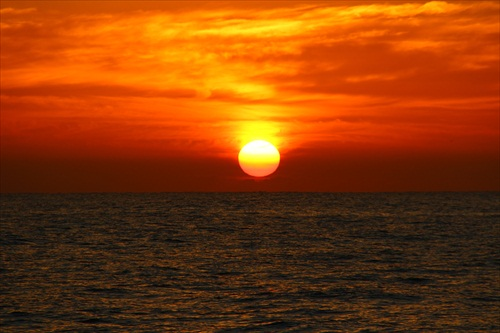 Kontinent EURÁZIA
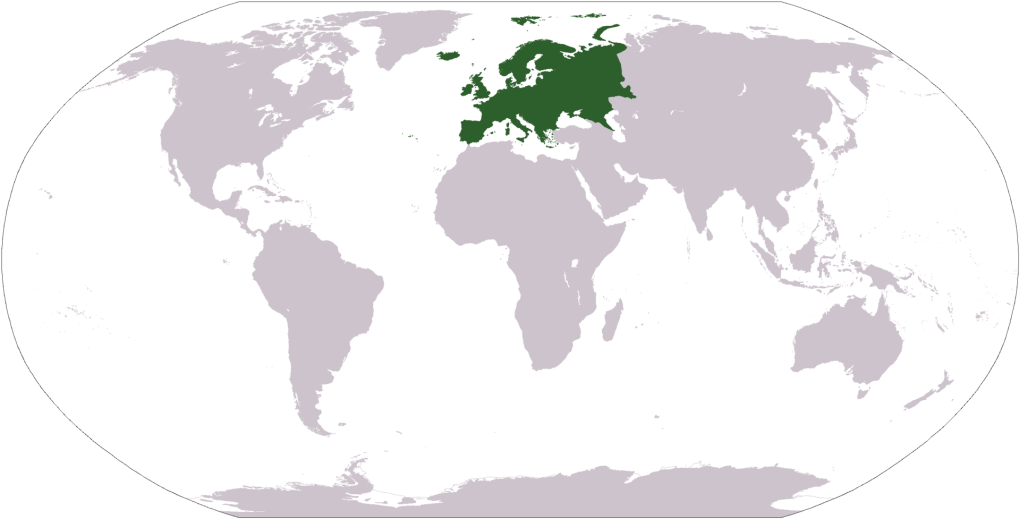 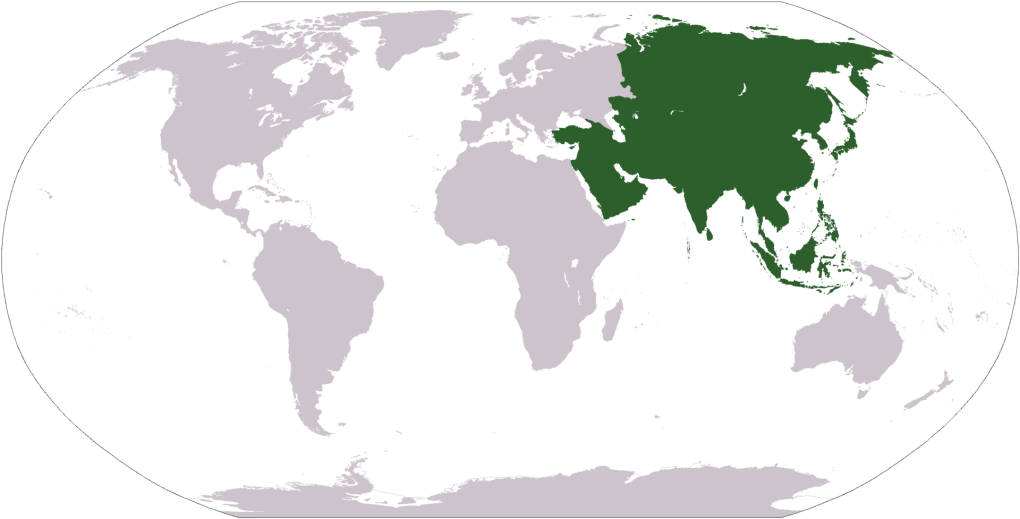 Svetadiel Európa a Ázia tvoria 1 kontinent EURÁZIA
Hranica medzi EURÓPOU a ÁZIOU:
pohorie URAL, rieka EMBA,
pobrežie KASPICKÉHO MORA,
predhorie KAUKAZU,
AZOVSKÉ a ČIERNE MORE,
úžiny BOSPOR a DARDANELY, 
EGEJSKÉ a STREDOZEMNÉ 
MORE
Od Afriky je Ázia oddelená Suezským prieplavom, Červeným morom a Adenským zálivom.
Od Ameriky ju oddeľuje Beringov prieliv a Beringovo more.
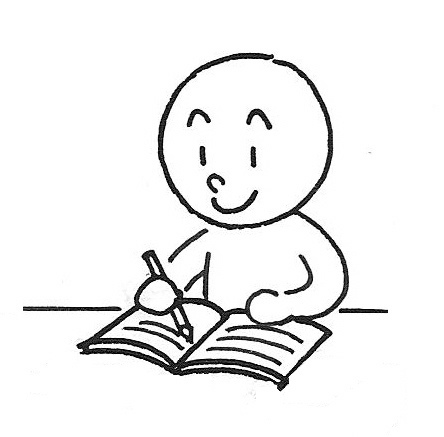 ÁZIA
rozlohou je najväčší svetadiel 
spolu s Európou ležia na kontinente Eurázia
hranica medzi Európou a Á: pohorie URAL, rieka EMBA, pobrežie KASPICKÉHO MORA, predhorie KAUKAZU, AZOVSKÉ a ČIERNE MORE, úžiny BOSPOR a DARDANELY, EGEJSKÉ a STREDOZEMNÉ MORE
hranica medzi Afrikou a Á: Suezský prieplav, Červené more a Adenský záliv
hranica medzi Amerikou a Á: Beringov prieliv a Beringovo more
SEVERNÁ 
POLÁRNA
KRUŽNICA
Dôležité rovnobežky:
OBRATNÍK
RAKA
ROVNÍK
Pologule
Na akých pologuliach leží Ázia vzhľadom na rovník?

Na akých pologuliach leží Ázia vzhľadom na nultý poludník?
na severnej a na južnej pologuli
na východnej i na západnej pologuli
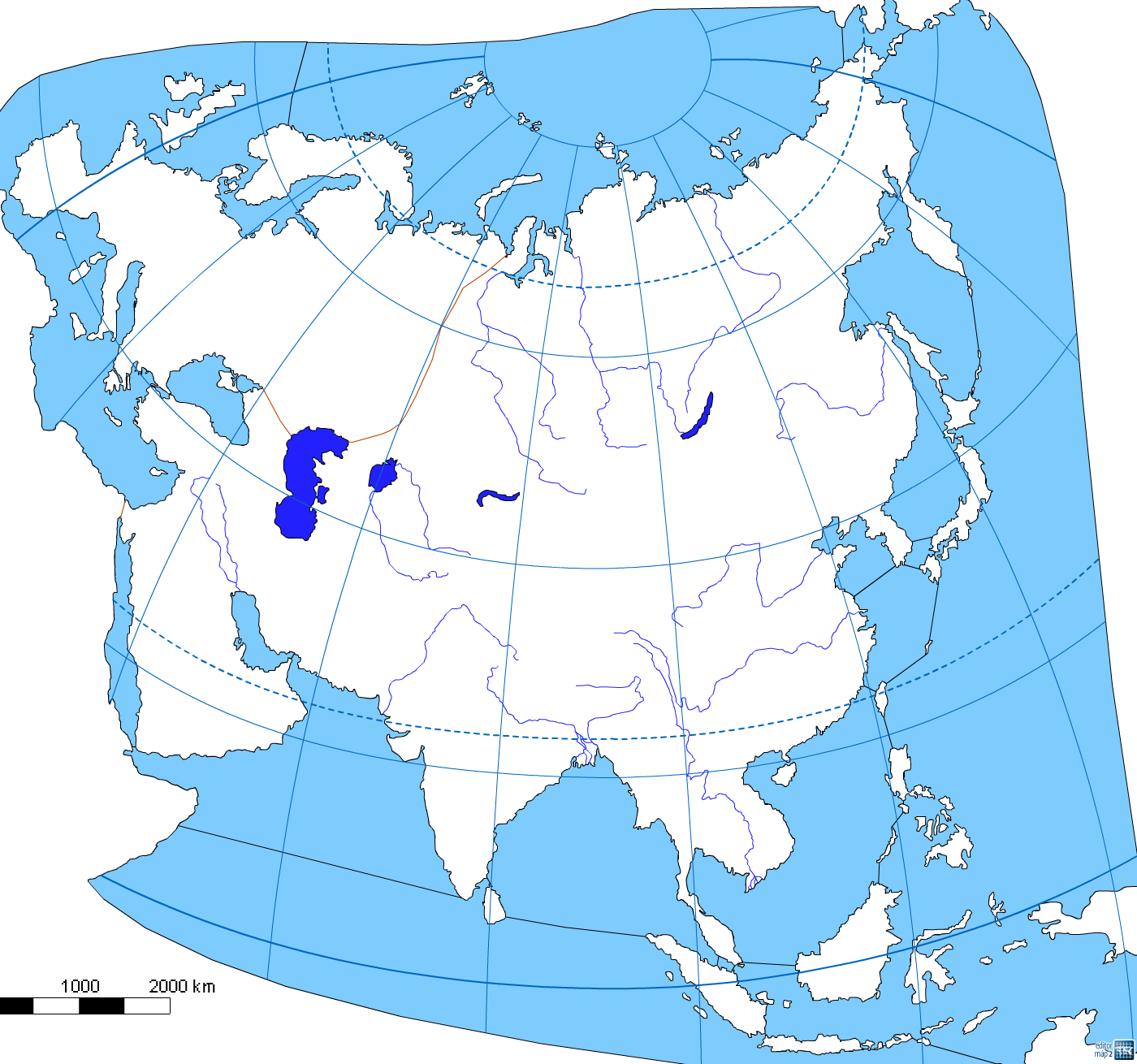 8
Členitosť pobrežia
3
5
Pobrežie je veľmi členité. 

Vyhľadaj názvy očíslovaných polostrovov!
2
9
1
6
4
7
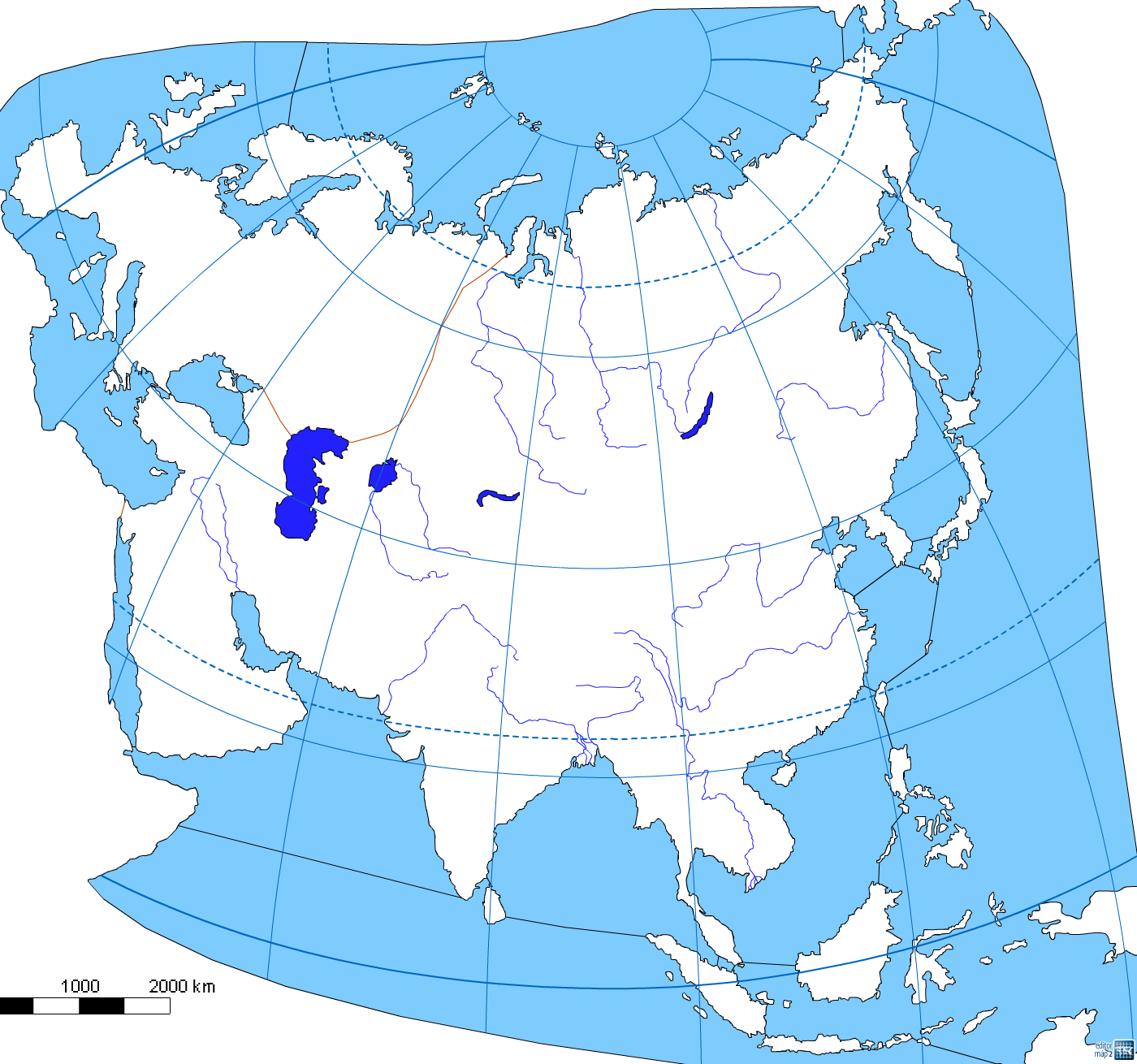 Členitosť pobrežia
Pobrežie je veľmi členité. 

Vyhľadaj názvy očíslovaných ostrovov!
5
2
9
3
4
6
10
7
1
8
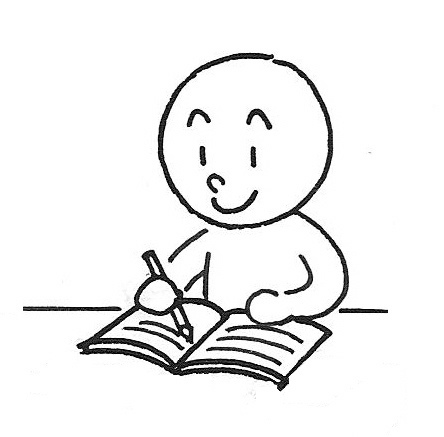 Polostrovy a ostrovy
POLOSTROVY:
Arabský pol. (najväčší na svete), Malá Ázia, Predná a Zadná India, Malajský pol., Kórejský pol., Kamčatka a Čukotka, Tajmýrsky pol. 
OSTROVY a SÚOSTROVIA:
Cyprus, Cejlón, Veľké Sundy (Jáva, Sumatra, Kalimantan, Sulawesi), Malé Sundy, Filipínske ostrovy, Taiwan, Japonské ostrovy (Hokkaidó, Honšú, Kjúšu, Šikoku), Sachalin
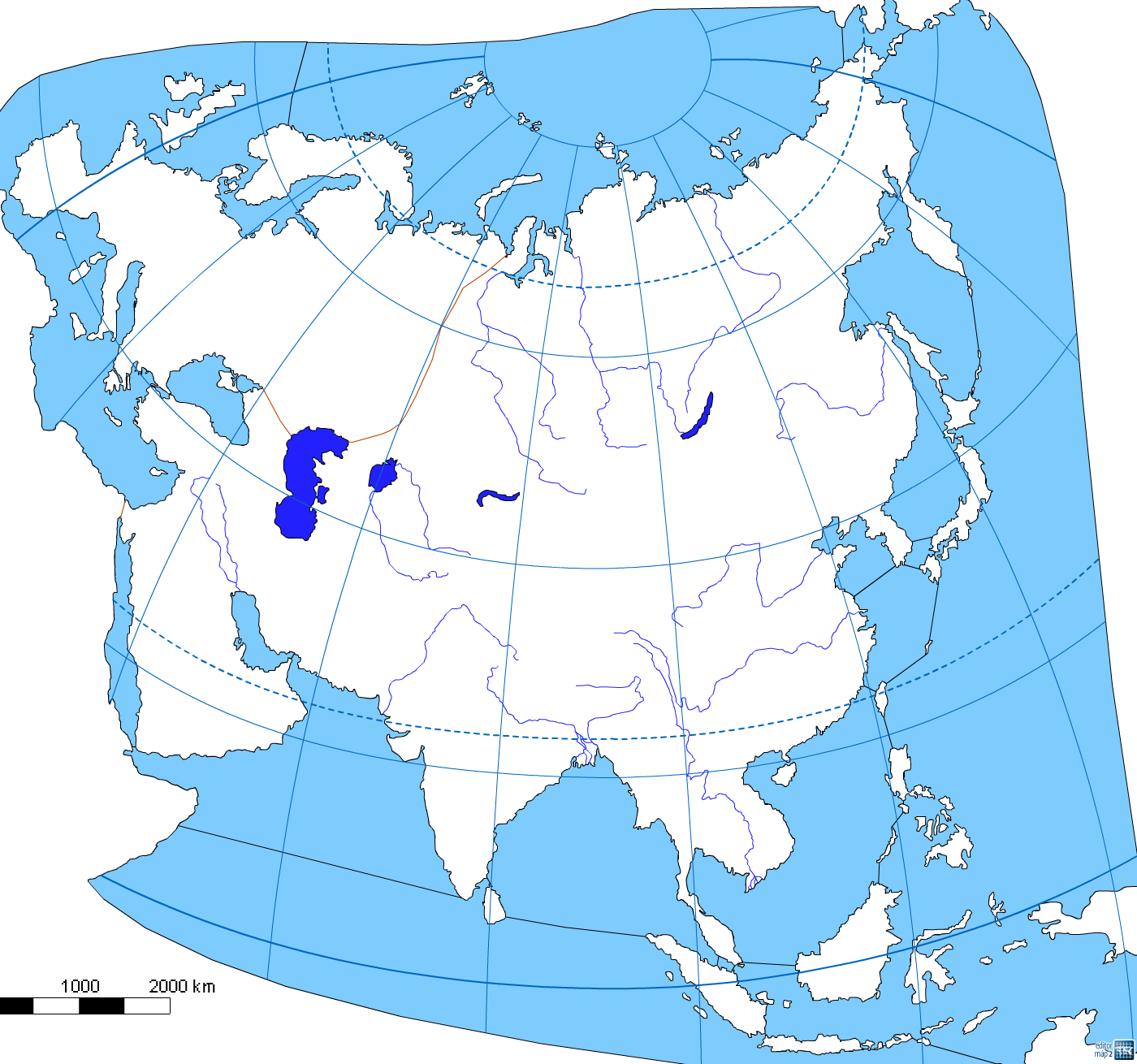 Členitosť pobrežia
2
Pobrežie je veľmi členité. 

Vyhľadaj názvy očíslovaných oceánov!
4
3
1
9
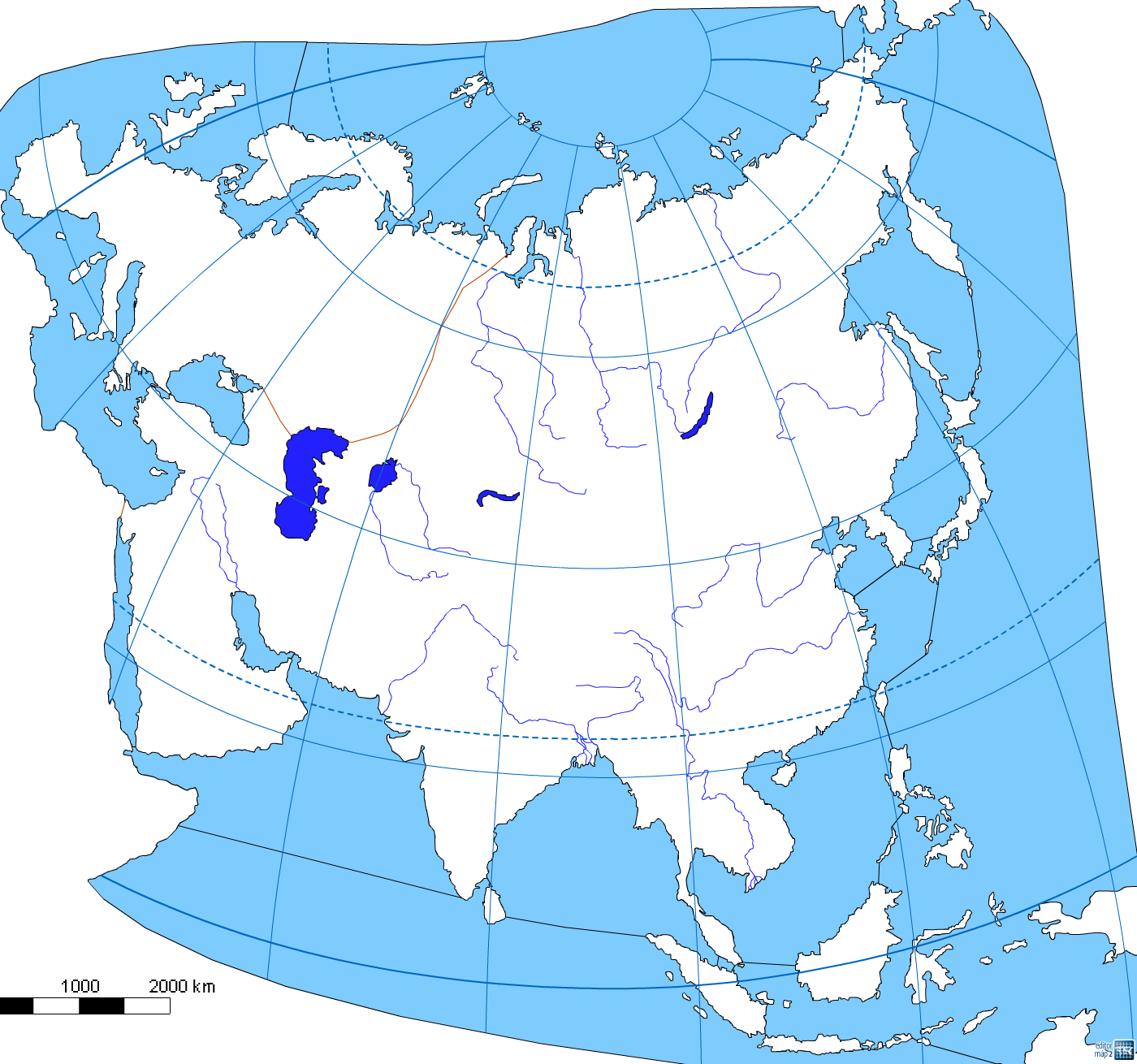 Členitosť pobrežia
5
14
12
Pobrežie je veľmi členité. 

Vyhľadaj názvy očíslovaných morí, prielivov a zálivov!
2
15
3
7
10
6
13
4
11
8
1
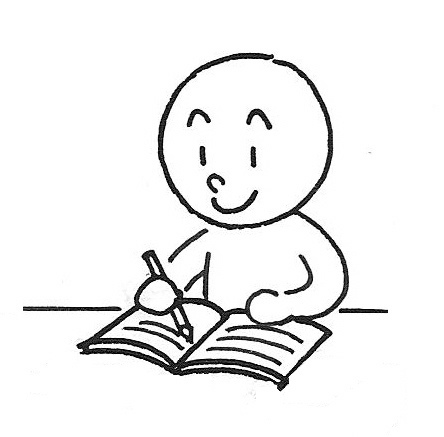 Moria a oceány
OCEÁNY:
Severný ľadový oc. (S), Tichý oc. (V), Indický oc. (Z), Atlantický oc. (Z)
MORIA, PRIELIVY, ZÁLIVY:
Karské m., Východosibírske m., Beringov prieliv, Beringovo more, Ochotské m., Japonské m., Žlté m., Východočínske m., Juhočínske m., Filipínske m., Bengálsky záliv, Arabské m., Perzský záliv, Adenský záliv, Červené m., Suezský prieplav, Stredozemné more, Bospor, Dardanely, Čierne m.
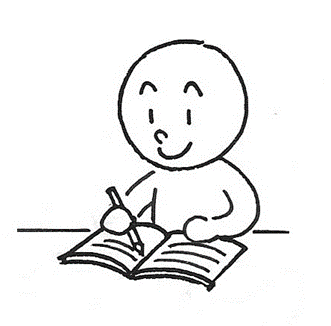 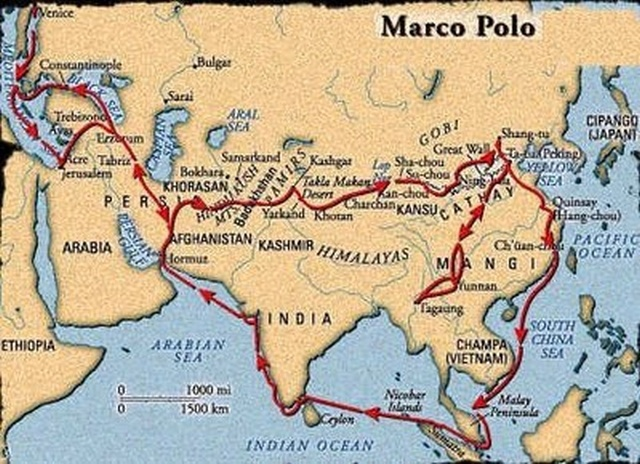 Objavitelia a dobyvatelia
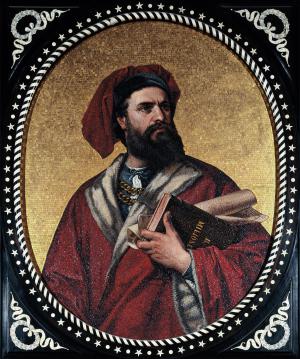 MARCO POLO – taliansky cestovateľ, ktorý sa preslávil správami o cestách do Číny, kde prežil 17 rokov
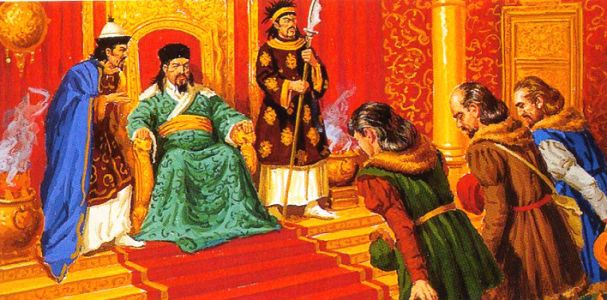 13. storočie
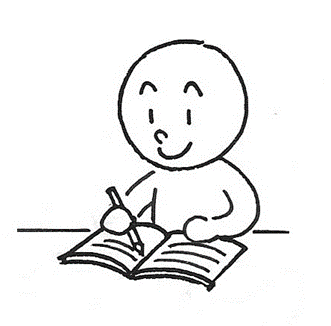 Objavitelia a dobyvatelia
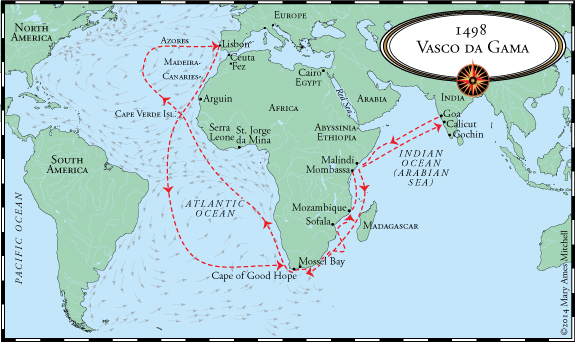 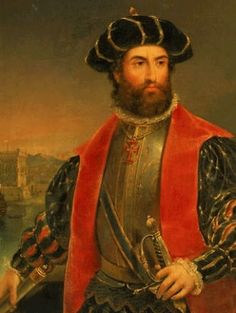 VASCO DE GAMA– portugalský moreplavec, ktorý sa preslávil svojimi 3 cestami do Indie
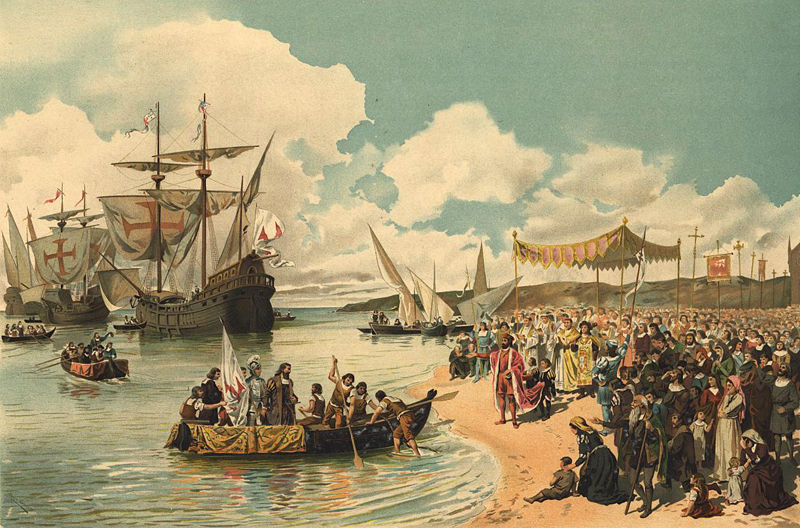 15. storočie
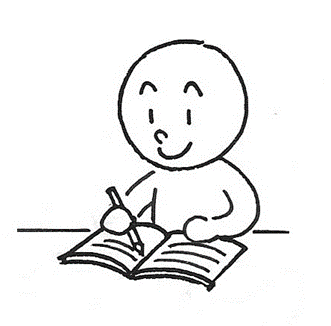 Objavitelia a dobyvatelia
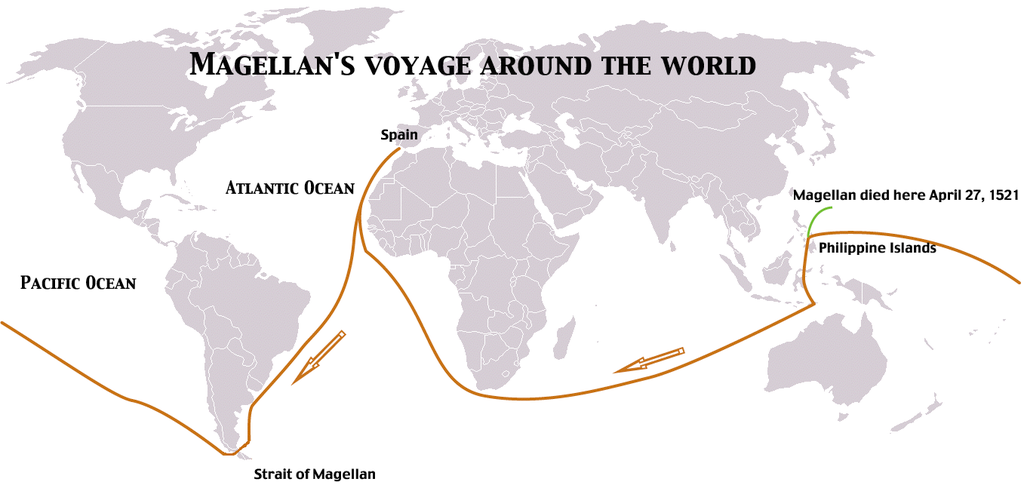 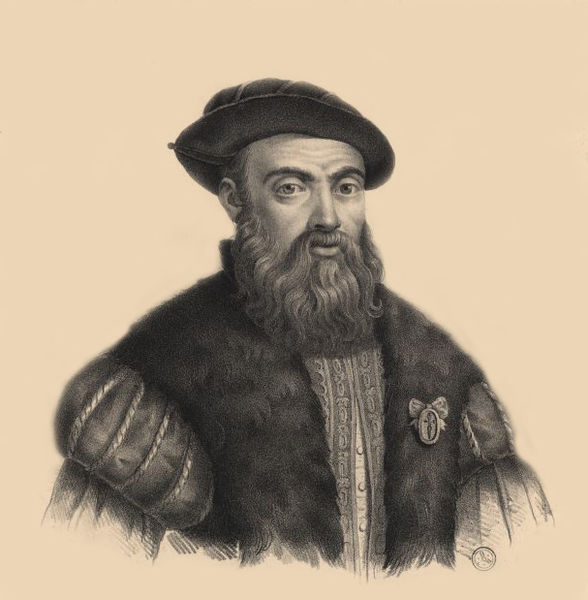 FERNANDO MAGALHAES – portugalský moreplavec, ktorý so svojou posádkou oboplával Zem, sám zahynul po potýčke s domorodcami na Filipínach
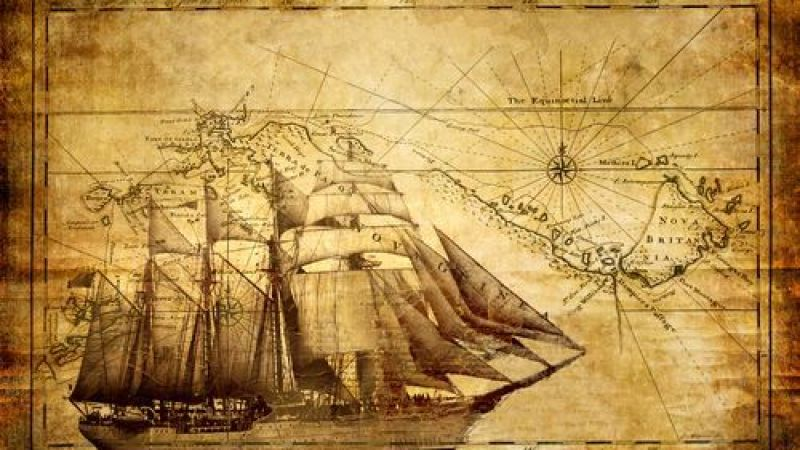 16. storočie
ĎAKUJEM ZA POZORNOSŤ !